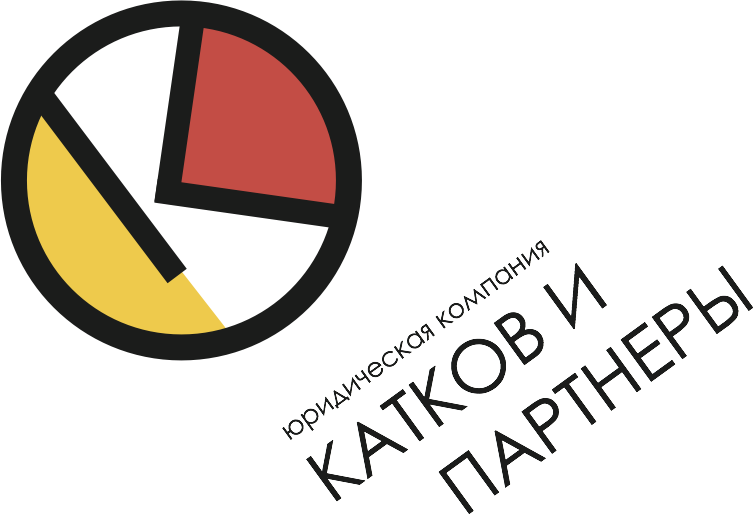 КАТКОВ И ПАРТНЕРЫ
Создание системы управления интеллектуальной собственностью промышленного предприятия: охрана, защита, сделки, капитализация
Павел КАТКОВ
старший партнёр
 «КАТКОВ и партнеры»
17/12/2019
ОСНОВНЫЕ ВЫВОДЫ.
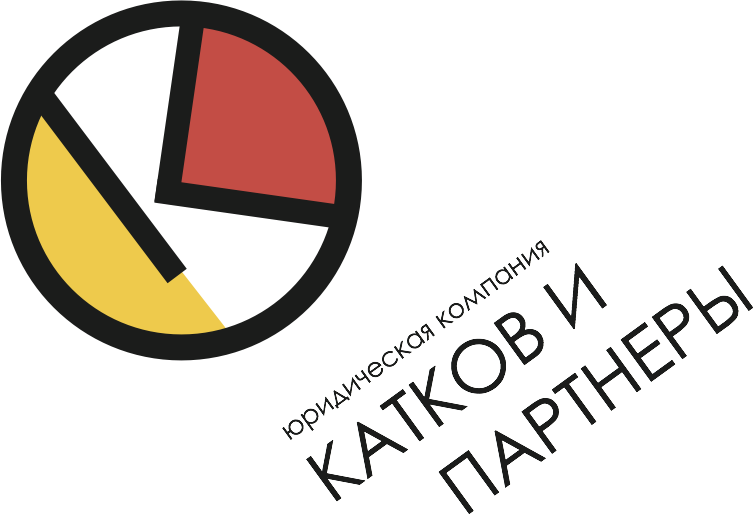 Выводы 1.
Диверсификация требует от предприятий ОПК конкурентоспособности на гражданском потребительском рынке.
Конкурентоспособность на гражданском потребительском рынке возможно только при наличии надлежащего уровня охраны интеллектуальной собственности (технологий, брендов, разработок).
Надлежащее оформление по статистике (отчёт о результатах закрытого аудита систем охраны ИС предприятий промышленного сектора) отсутствует у более чем 80% компаний оформляют.
Надлежащее оформление возможно только путём создания внутренней системы охраны, защиты, монетизации (сделки) и капитализации интеллектуальной собственности.
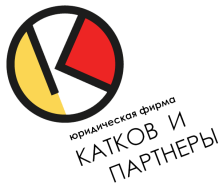 Выводы 2.
Управление ИС должно представлять из себя единую систему. Эта система состоит из 4 обязательных компонентов:
- охрана
- защита
- монетизация (сделки)
- капитализация.
2. Все компоненты учитывают 5 основных групп рисков:
ТК РФ (споры с работниками)
ГК РФ (споры с подрядчиками)
корпоративные риски (корпоративное наследие СССР и РФ)
забалансовые риски (вытекают из закона, иного п/а, НПА)
риски СПО (ИТ).
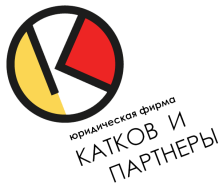 Выводы 3.
При внедрении системы управления ИС необходимо учитывать 
статистику, 
судебную практику, 
наиболее распространённые ошибки, 
этапность и 
вариативность внедрения системы управления нематериальными активами на промышленном предприятии.

ПОДРОБНЕЕ – ДАЛЕЕ В ПОЛНОМ ТЕКСТЕ ДОКЛАДА.
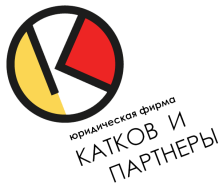 4 элемента + 1.
Охрана – что имеем и как оформляем.

Защита – как выявляем и пресекаем незаконное использование (актуальный тренд – автоматизация).

Сделки (лицензирование, отчуждение, залоги, иное).

Капитализация – как капитализируем затраты на НМА.

Особенности регулирования ОПК.
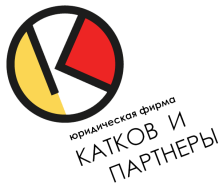 ОХРАНА.
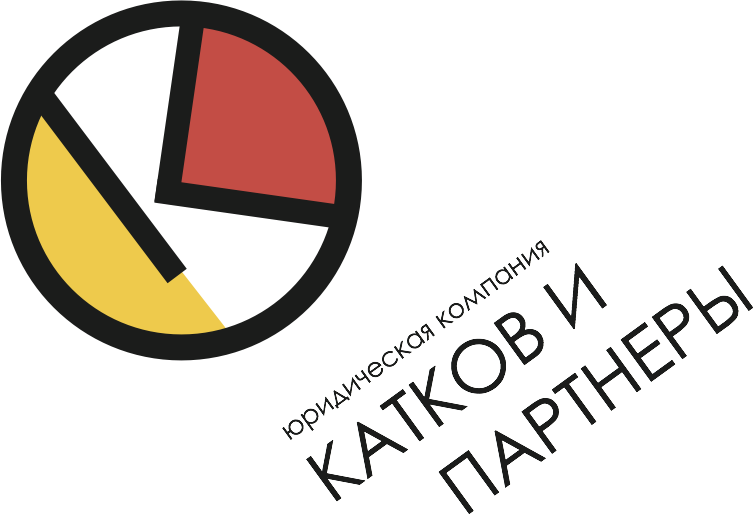 ИТ среда: фокус на актуальное.
ИТ среда не равно = ИТ компания или ИТ отрасль.
ИТ среда сейчас везде:
Медиа, креативные отрасли (понятно).
Строительство.
Транспорт, логистика.
ТЭК.
Банки.
Продажи.
Интернет / e-commerce всех видов.
Иные отрасли.
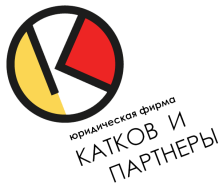 Объекты ИТ во всех сферах.
Программное обеспечение (разные объекты).
Мультимедийные продукты.
Базы данных.
Товарные знаки.
Дизайны.
Патенты (в т.ч. технологического, промышленного и ИТ характера).
Сайты (как совокупность объектов и как единый объект).
Мобильные приложения (так же).
Тексты. 
Фото.
Ноу-хау.
Право на технологию.
Иные.
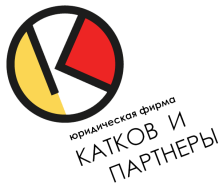 Общий перечень объектов (ч.4 ГК РФ).
1) произведения науки, литературы и искусства;
2) программы для электронных вычислительных машин (программы для ЭВМ);
3) базы данных;
4) исполнения;
5) фонограммы;
6) сообщение в эфир или по кабелю радио- или телепередач (вещание организаций эфирного или кабельного вещания);
7) изобретения;
8) полезные модели;
9) промышленные образцы;
10) селекционные достижения;
11) топологии интегральных микросхем;
12) секреты производства (ноу-хау);
13) фирменные наименования;
14) товарные знаки и знаки обслуживания;
15) наименования мест происхождения товаров;
16) коммерческие обозначения
(ст.1225 ГК РФ)
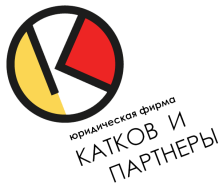 Объекты авторских прав.
Объектами авторских прав являются произведения науки, литературы и искусства независимо от достоинств и назначения произведения, а также от способа его выражения:
литературные произведения;
драматические и музыкально-драматические произведения, сценарные произведения;
хореографические произведения и пантомимы;
музыкальные произведения с текстом или без текста;
аудиовизуальные произведения;
произведения живописи, скульптуры, графики, дизайна, графические рассказы, комиксы и другие произведения изобразительного искусства;
произведения декоративно-прикладного и сценографического искусства;
произведения архитектуры, градостроительства и садово-паркового искусства, в том числе в виде проектов, чертежей, изображений и макетов;
фотографические произведения и произведения, полученные способами, аналогичными фотографии;
географические и другие карты, планы, эскизы и пластические произведения, относящиеся к географии и к другим наукам;
другие произведения (ст.1259 ГК РФ).
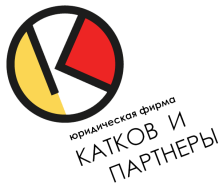 Интеллектуальная собственность: возможности и опасности.
Возможности: 
защитить качественно интеллектуальную собственность;
капитализировать затраты (эффективное расходование);
заработать (прямые доходы). 

Опасности: 
не оформить ИС правильно;
потерять активы (НМА);
ответить на вопросы от акционера (государства, сч.палаты).
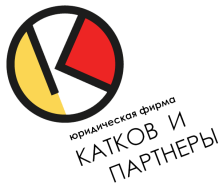 Созданию любого объекта 
почти 
всегда предшествует 
объект авторского права.
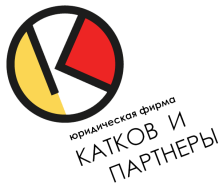 Примеры объектов авторских прав, предшествующих созданию иных объектов.
Пример 1.
Объект – патент.
Предшествующие объекты авторских прав – чертежи, расчёты, описания, схемы. 

Пример 2.
Объект – ноу-хау.
Предшествующие объекты авторских прав – все объекты, которым был предан режим секрета производства.

Пример 3.
Объект – единая технология.
Предшествующие объекты авторских прав – программы для ЭВМ «и другие результаты интеллектуальной деятельности, подлежащие правовой охране».
___________________________________________________________________________________________
*аналогичная ситуация с изобразительными и комбинированными товарными знаками и другими объектами.
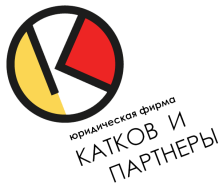 Возникновение права. Автор.
Автором результата интеллектуальной деятельности признается гражданин, творческим трудом которого создан такой результат (п.1 ст.1228 ГК РФ).

Исключительное право на результат интеллектуальной деятельности, созданный творческим трудом, первоначально возникает у его автора (п.3 ст.1228 ГК РФ).

Это право может быть передано автором другому лицу по договору, а также может перейти к другим лицам по иным основаниям, установленным законом (там же).

Если право не передано, не перешло, разрешения на использование не предоставлялось и не оформлялось, то использовать объект нельзя. Отсутствие запрета не является разрешением (ст. 1229 ГК РФ). 

Передача, переход, разрешение должны быть изначально получены 
у автора – физического лица.

КАК ПРАВИЛЬНО ОФОРМИТЬ ПЕРЕХОД ПРАВ?
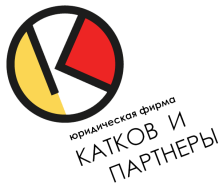 Риски – классификация.
По источнику возникновения:

А. Вытекающие из трудовых отношений.
Б. Вытекающие из гражданско-правовых отношений.
В. NEW! Вытекающие из использования СПО.
Г. Вытекающие из корпоративных отношений.
Д. Внедоговорные риски (вытекающие из закона, иных НПА).
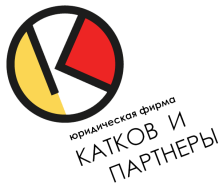 Риски, вытекающие из трудовых отношений.
Примеры основных источников рисков при создании ИС в рамках трудовых отношений:
отсутствие необходимых положений об ИС в трудовом договоре,
 отсутствие творческой функции в ДИ (и самой ДИ),
отсутствие служебного задания, 
отсутствие доказательств создания ИС в рабочее время и на рабочем месте, 
отсутствие уведомления сохранении произведения в тайне,
отсутствие документа об идентификации произведения,
и т.д.;
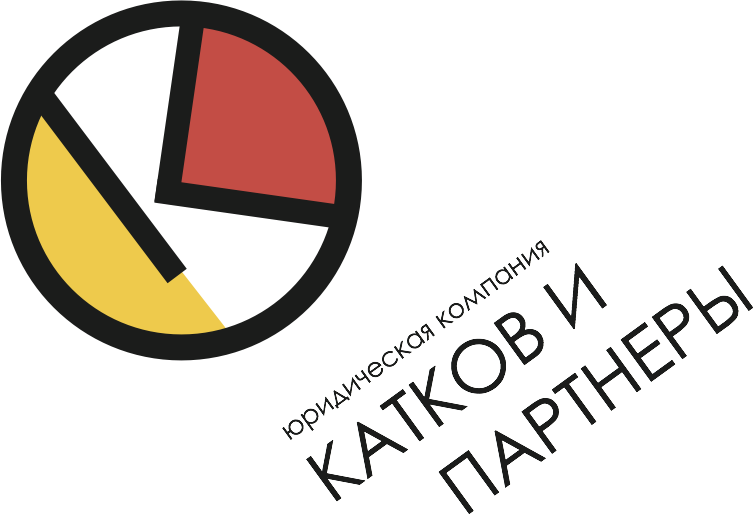 Риски, вытекающие из гражданско-правовых отношений.
Примеры основных источников рисков при создании ИС гражданско-правовых отношений:
отсутствие договора или приложения / доп.соглашения к нему, 
отсутствие акта, 
несоответствие договора или акта необходимым требованиям,
отсутствие документа об идентификации произведения,
отсутствие надлежащей проверки «цепочки прав» у компании – контрагента (в т.ч. документов о создании ИС работниками контрагента и его подрядчиков).
отсутствие или некорректное изложение существенных условий договора (напр., условия о сроке создания произведения).
и т.д.
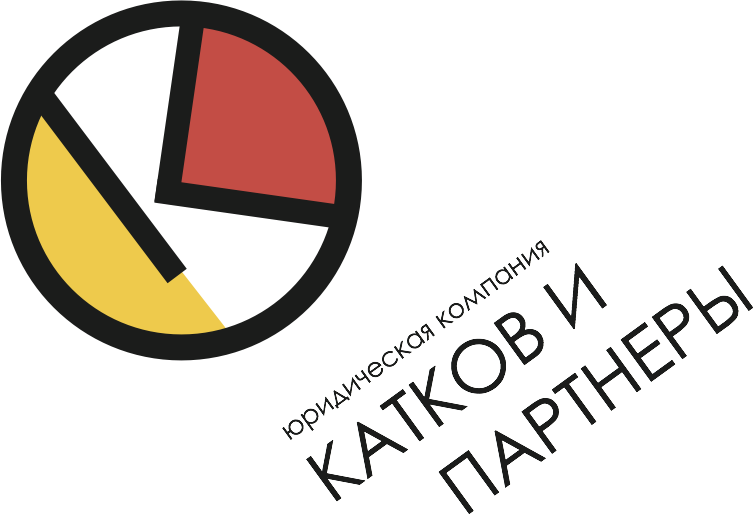 Риски, вытекающие из использования СПО.
Примеры основных источников рисков при использовании свободного программного обеспечения (СПО):
работодатель / заказчик даже не знает, что было использовано СПО, 
отсутствие переведённого текста СПО, 
отсутствие вообще текста СПО,
несоответствие условия лицензии СПО целям проекта (запрет на коммерческое использование и т.п.),
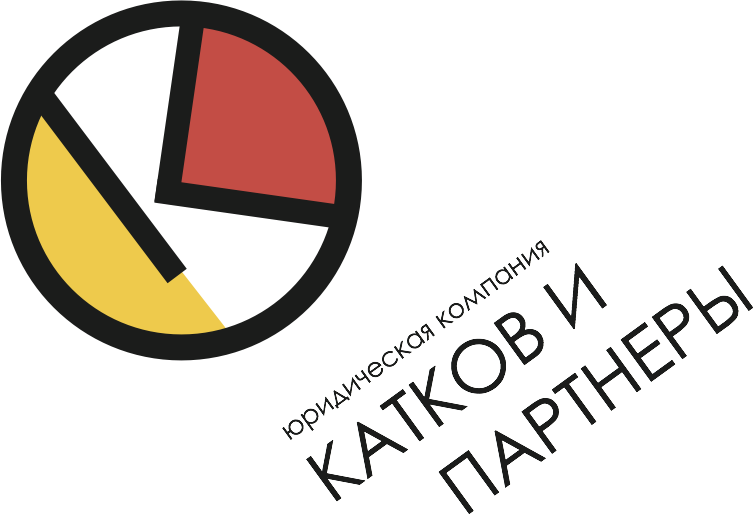 Риски, вытекающие из корпоративных отношений.
Примеры основных источников рисков, вытекающих из корпоративных отношений:
неправильно оформлены передаточные документы на РИДы времён СССР;
неправильно оформлены передаточные документы на РИДы от РФ;
неправильно оформлены передаточные документы на РИДы при правопреемстве, в том числе  при поглощениях, реорганизациях и прочих корпоративных процедурах;
и т.п.
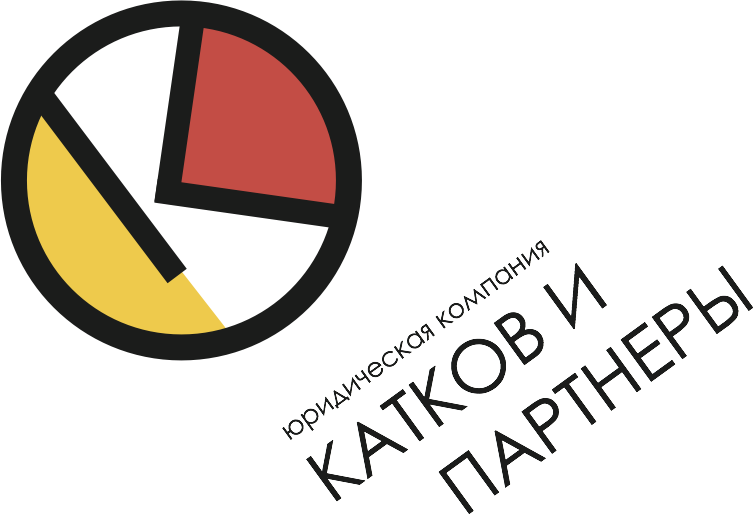 Риски, вытекающие из закона или иного НПА.
Примеры рисков при создании ИС в рамках гражданско-правовых, трудовых  отношений, возникающих в силу закона независимо от положений договора (примеры норм):
В случае создания ИС работниками в рамках трудовых отношений – права могут «автоматически» вернуться им в силу закона (ст.1295 ГК РФ). 
В случае создания ИС подрядчиками – подрядчик «автоматически» имеет лицензию в силу закона (ст.1296 ГК РФ), если стороны не оговорят иного.
В случае создания ИС авторами по договору авторского заказа (ст.1288 ГК РФ), автор праве требовать увеличения сроков создания произведения в силу закона, т.н. «льготный срок».
и т.д.
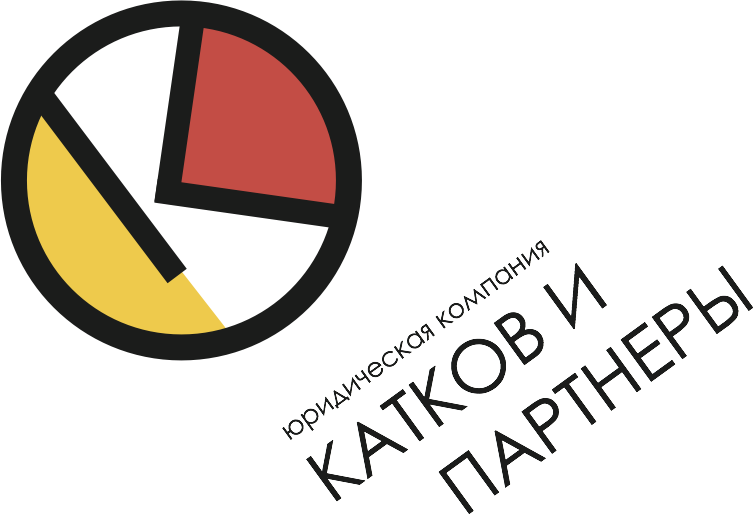 Служебные произведения (ст.1295 ГК РФ, извлечение).
2. Исключительное право на служебное произведение принадлежит работодателю, если трудовым или гражданско-правовым договором между работодателем и автором не предусмотрено иное.
Если работодатель в течение трех лет со дня, когда служебное произведение было предоставлено в его распоряжение, не начнет использование этого произведения, не передаст исключительное право на него другому лицу или не сообщит автору о сохранении произведения в тайне, исключительное право на служебное произведение возвращается автору.
Если работодатель в срок, предусмотренный в абзаце втором настоящего пункта, начнет использование служебного произведения или передаст исключительное право другому лицу, автор имеет право на вознаграждение. Автор приобретает указанное право на вознаграждение и в случае, когда работодатель принял решение о сохранении служебного произведения в тайне и по этой причине не начал использование этого произведения в указанный срок. Размер вознаграждения, условия и порядок его выплаты работодателем определяются договором между ним и работником, а в случае спора – судом                                             (п.2 ст.1295 ГК РФ, абз.1-3).
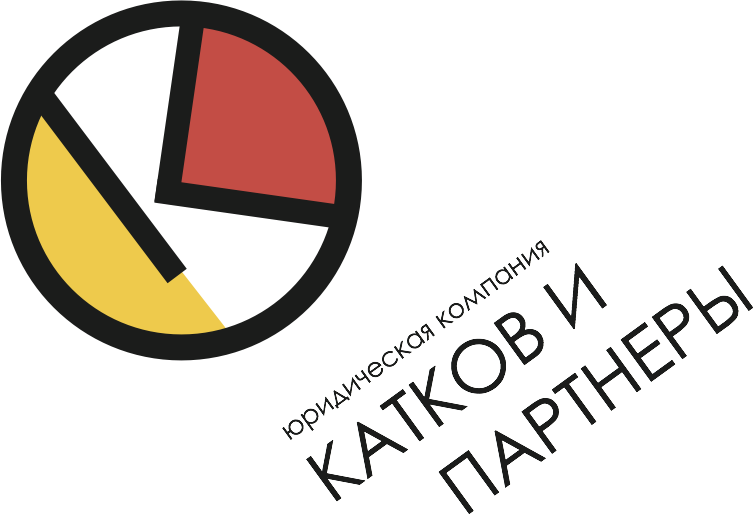 Произведения, созданные по заказу подрядчиком (ст.1296 ГК РФ, извлечение).
1. Исключительное право на программу для ЭВМ, базу данных или иное произведение, созданные по договору, предметом которого было создание такого произведения (по заказу), принадлежит заказчику, если договором между подрядчиком (исполнителем) и заказчиком не предусмотрено иное.
2. В случае, если исключительное право на произведение в соответствии с пунктом 1 настоящей статьи принадлежит заказчику, подрядчик (исполнитель) вправе, поскольку договором не предусмотрено иное, использовать такое произведение для собственных нужд на условиях безвозмездной простой (неисключительной) лицензии в течение всего срока действия исключительного права.
3. В случае, когда в соответствии с договором между подрядчиком (исполнителем) и заказчиком исключительное право на произведение принадлежит подрядчику (исполнителю), заказчик вправе использовать такое произведение в целях, для достижения которых был заключен соответствующий договор, на условиях безвозмездной простой (неисключительной) лицензии в течение всего срока действия исключительного права, если договором не предусмотрено иное (п.1-3 ст.1296 ГК РФ)
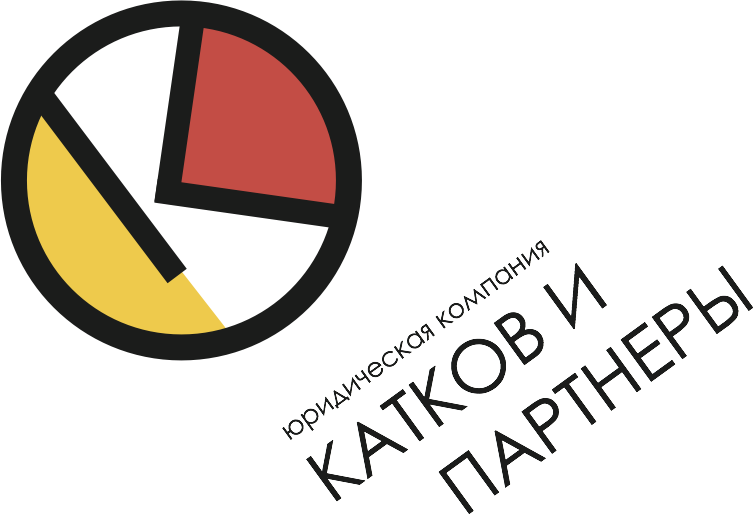 Судебная практика.
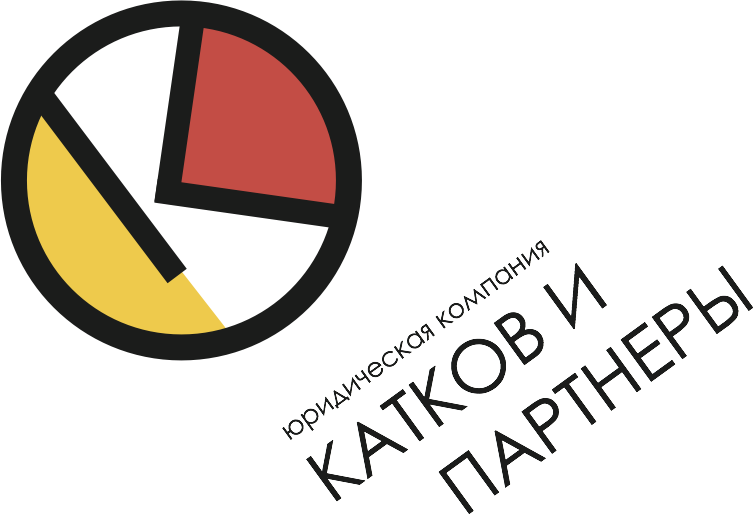 Пленум ВС РФ - 2019
П. 104 Для определения того, является ли созданное работником после 31 декабря 2007 года по конкретному заданию работодателя произведение служебным, необходимо исследовать вопрос о том, входило ли это задание в пределы трудовых обязанностей работника. Если такое задание работодателя в его трудовые обязанности не входило, то созданное произведение не может рассматриваться как служебное - исключительное право на него принадлежит работнику, его использование работодателем возможно лишь на основании отдельного соглашения с работником и при условии выплаты ему вознаграждения.
Сам по себе факт использования автором для создания произведения материалов работодателя не может служить основанием для вывода о том, что созданное автором произведение является служебным.
При наличии спора между автором и работодателем о том, является ли конкретное созданное автором произведение служебным, следует учитывать, что содержание трудовых обязанностей работника и факт создания произведения науки, литературы или искусства в пределах этих обязанностей доказываются работодателем. (Постановление Пленума Верховного Суда РФ от 23.04.2019 г. № 10 «О применении части четвертой Гражданского кодекса Российской Федерации»)
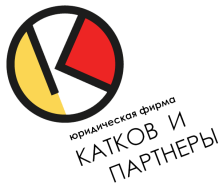 Судебная практика (1)
Из документов, регламентирующих трудовые обязанности работника, должно прямо, недвусмысленно следовать, что создание результата интеллектуальной деятельности входит в трудовые обязанности работника (постановление Федерального арбитражного суда (далее - ФАС) Уральского округа от 9 апреля 2012 года № Ф09-1837/12 по делу №А60-16550/20111, постановление ФАС Поволжского округа от 18 декабря 2007 года по делу № А12-1128/072).
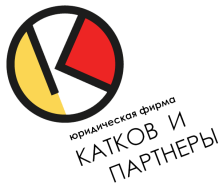 Судебная практика (2)
Согласно п. 39.1 Постановления Пленума Верховного Суда России № 5, Пленума ВАС РФ № 29 от 26.03.2009 "О некоторых вопросах, возникших в связи с введением в действие части четвертой Гражданского кодекса Российской Федерации" для определения того, является ли созданное работником после 31.12.2007 по конкретному заданию работодателя произведение служебным, необходимо исследовать вопрос о том, входило ли это задание в пределы трудовых обязанностей работника. Если такое задание работодателя в его трудовые обязанности не входило, то созданное произведение не может рассматриваться как служебное - исключительное право на него принадлежит работнику, его использование работодателем возможно лишь на основании отдельного соглашения с работником и при условии выплаты ему вознаграждения.
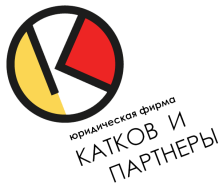 Судебная практика (3)
В постановлении по делу №А12-1128/07 Федеральный арбитражный суд Поволжского округа посчитал недоказанным, что произведение создано при исполнении трудовых обязанностей, обосновав решение следующим образом: «В договоре не оговорены конкретные трудовые обязанности работника, в том числе выполнение служебных заданий в виде изготовления авторских служебных произведений. В материалы дела не представлено доказательств того, что журналистка, изготавливая произведения, выполняла служебное задание, а не реализовывала свое творчество самостоятельно, как автор» (постановление ФАС Поволжского округа от 18 декабря 2007 года по делу № А12-1128/07).
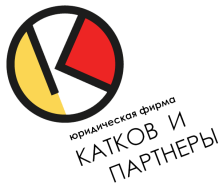 Судебная практика (4)
Суд по интеллектуальным правам (СИП) отмечает, что «не может быть принят в качестве обоснованного и довод истца о том, что при наличии трудового договора между истцом и Конюховой И.Н. факт перехода исключительных прав доказан, поскольку определяющим для признания произведения служебным является факт его создания в рамках трудовых обязанностей или конкретного задания. При этом наличие между истцом и Конюховой И.Н. трудового договора само по себе не свидетельствует о создании спорного произведения в рамках трудовых обязанностей и служебном характере спорного произведения, а, следовательно, и о переходе прав от Конюховой И.Н. к истцу.» (Постановление СИП от 25 мая 2016 года, дело № А70-6510/2013).
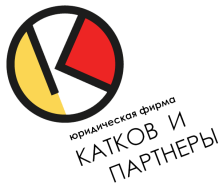 Судебная практика (5)
Дополнительно следует отметить, что даже наличие у предприятия патентов на соответствующие объекты не исключает риска их утраты при отсутствии надлежащего оформления перехода прав от авторов/изобретателей к обладателю патента и, как следствие, выбытия соответствующих активов из владения предприятия.

В подтверждение - примеры судебной практики CИП в отношении оспаривания патентов: Решение СИП от 06.07.2016 по делу № СИП-583/2015, Решение СИП от 18.02.2016 по делу № СИП-544/2015, Решение СИП от 25.05.2016 по делу № СИП-648/2015, Решение СИП от 28.10.2016 по делу № СИП-423/2016, Решение СИП от 24.08.2016 по делу № СИП-203/2016.
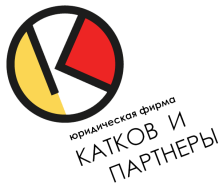 Судебная практика (6)
Так, в деле N СИП-583/2015 Суд по интеллектуальным правам отказал в удовлетворении исковых требований Обществу о признании недействительным патента РФ, полученного его работниками. 
Суд отмечает, что Общество «не представило в материалы дела доказательств наличия конкретного задания, данного названным лицам, на создание технического решения или того, что создание такого технического решения охватывалось их служебными обязанностями. Должностные регламенты, трудовые договоры в материалы дела не представлены».
При этом суд не принял технологический регламент и технические условия, содержащие указание на разработку их Титовой Н.С. и Киюц Н.Ф. и согласование с Клиодтом М.Ф., в качестве бесспорных и достаточных доказательств авторства этих лиц именно в отношении спорного изобретения (а не создания технической документации), поскольку в материалах дела отсутствуют иные доказательства, которые бы объективно подтверждали данное обстоятельство.
Судебная практика (7)
В решение Суда по интеллектуальным правам от 21.09.2015 по делу N СИП-211/2015 было отказано в удовлетворении требования Конструкторского бюро работодателя о признании недействительным патента на изобретение в части указания работников Истца в качестве патентообладателей со следующей мотивировкой: «бесспорных доказательств в подтверждение факта того, что техническое решение по патенту на изобретение «Многоканальный скользящий токосъемник» по свидетельству Российской Федерации № 2351044 создано его работниками в связи с выполнением им своих служебных обязанностей или полученного от него конкретного задания, не представило».
Судебная практика (8)
Аналогично было отказано истцу и в деле N СИП-184/2016 от 21.07.2016. Суд по интеллектуальным правам отметил, что «анализ буквального содержания договора от 27.08.2014 не позволяет суду прийти к выводу о том, что в должностные обязанности ответчика в качестве генерального директора общества входило проведение каких-либо исследовательских работ. Доказательств того, что ответчик в качестве генерального директора привлекался к каким-либо исследованиям, осуществляемых обществом, в материалы дела не представлено. Истцом в материалы дела не представлено доказательств того, что сложное техническое решение, получившее охрану в качестве изобретения, в принципе могло быть создано в течение трех месяцев работы ответчика».
Судебная практика: ГПД (1).
В деле № А56-8331/2014 Истец не доказал факт надлежащей передачи ему исключительных прав на использование спорных произведений в электронной форме в сети Интернет, в связи с чем суд посчитал действия по воспроизведению, распространению и доведению до всеобщего сведения спорных произведений в сети Интернет не затрагивающими прав истца. (Постановление Суда по интеллектуальным правам от 24 июня 2015 г. № С01-463/2015).
В Постановлении говорится: «Действительно, между сторонами подписан лицензионный договор № 01/27-06/2006, имеющий рамочный характер, согласно условиям которого наименования произведений и вид предоставляемых прав подлежат согласованию в приложениях, являющихся неотъемлемой частью договора (пункт 2). Между тем, приложений к указанному договору истцом в материалы дела не представлено».
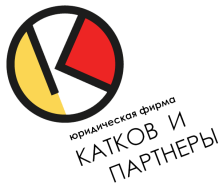 Судебная практика: ГПД (2).
В деле № А40-59716/2012 судом первой инстанции было установлено заключение договора на создание литературного сценария между Истцом и Ответчиком. Суд установил, что по своей природе данный договор является договором авторского заказа. Однако Арбитражный суд г. Москвы в Постановлении от пришел к выводу, что стороны не достигли соглашения о предмете авторского договора заказа, мотивировав свое решение тем, что «простого указания в авторском договоре заказа на то, что произведение, права на использование которого передаются заказчику, будет вторым произведением, созданным автором, и будет соответствовать определенному жанру без указания иных параметров, характеристик будущего произведения (например, сюжета, названия) или без представления творческой заявки, плана, недостаточно». 
Суд пришел к выводу, что у истца не возникло исключительных имущественных прав, которые подлежат защите.
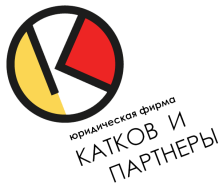 Судебная практика: ГПД (3).
В Постановлении Девятого арбитражного апелляционного суда от 14.11.2013 №09АП-37371/2012‑ГК по делу № А40-97562/11 Суд отказал истцу в удовлетворении требований о взыскании компенсации за нарушение авторских прав, обосновав решение следующим образом: «Истцом не представлено ни суду первой, ни апелляционной инстанции доказательств, подтверждающих волеизъявление третьих лиц в отношении лицензионных договоров от 21.01.2009 и от 19.02.2009». 
Кроме того, судом были признаны не надлежащими доказательствами сопроводительные письма, которые были представлены истцом в подтверждение передачи авторских прав на произведения. 
Суд пришел к выводу, что из имеющихся в деле доказательств не следует, что факт передачи истцу исключительных прав на оригинальное произведение подтвержден надлежаще оформленными и заверенными в соответствии с требованиями статьи 75 АПК РФ договорами.
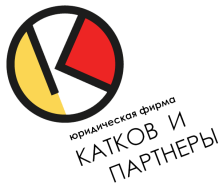 Судебная практика: ГПД (4).
В Постановлении Девятого арбитражного апелляционного суда от 9 января 2018 г. N 09АП-52072/2017-ГК также были отклонены требования истца, так как в материалы дела не представлено доказательств нарушения его исключительных прав. 
Суд указал, что истец, как юридическое лицо, не может быть автором фотографических произведений, истцом не представлены какие-либо доказательства, которые бы подтверждали факт передачи авторских прав от автора (исполнителя) к истцу, т.к. исходные фотографии, счета-накладные и заявления на переводы денежных средств однозначно не свидетельствуют о факте передачи исключительных прав от автора к истцу.
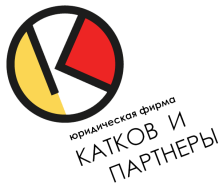 Судебная практика: ГПД (5).
В Постановление Суда по интеллектуальным правам от 09.09.2014 N С01-816/2014 по делу N А60-33580/2013 также в удовлетворении требований истца о защите исключительных прав было отказано, поскольку Суд установил, что в материалах дела отсутствуют доказательства, свидетельствующие о передаче авторами спорного произведения исключительных авторских прав истцу, в связи с чем не подтвержден факт обладания им (истцом) исключительными правами на спорный контент сайта. Суд сослался на правовую позицию, изложенную в Постановлении Президиума Высшего Арбитражного Суда Российской Федерации от 18.04.2000 N 295/00, согласно которой истец, требующий защиты исключительных прав и претендующий на компенсацию за нарушение исключительных прав, должен доказать, что эти права перешли к нему на законных основаниях.
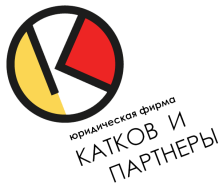 Электронный документооборот.
ВАЖНО!

СЭДы НЕ РАБОТАЮТ – 
СУДУ НУЖНЫ БУМАЖНЫЕ ДОКУМЕНТЫ 
(либо правильная регламентация СЭДа)
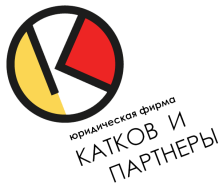 Судебная практика: СЭД (1).
1 августа 2016 г. Суд по интеллектуальным правам по делу №СИП-17/2016 постановил отказать правообладателю в иске ввиду отсутствия у него прав на объект. 
Из текста судебного акта:
«из представленных истцом доказательств не усматривается, с какими именно должностными инструкциями был ознакомлен Петров А.В., и что конкретно входило в круг его трудовых обязанностей, а также то, что он получал какое-либо конкретное служебное задание для создания изобретения по спорному патенту»;

РЕЗУЛЬТАТ – СУД ФАКТИЧЕСКИ ЛИШИЛ 
ПРАВООБЛАДАТЕЛЯ ПРАВ НА ОБЪЕКТ.
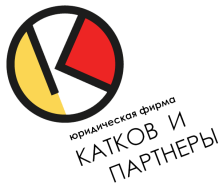 Судебная практика: СЭД (2).
1 августа 2016 г. Суд по интеллектуальным правам по делу №СИП-17/2016 постановил отказать правообладателю в иске ввиду отсутствия у него прав на объект. 
Из текста судебного акта:
«Ссылка представителя истца на наличие в обществе системы электронного документооборота и размещения всех должностных инструкций в базе данных, находящейся в доступе всех сотрудников, также не состоятельна, так как из представленных документов - договора, акта ввода в эксплуатацию не следует, что данная информация была доведена до сотрудников общества»;

РЕЗУЛЬТАТ – СУД ФАКТИЧЕСКИ ЛИШИЛ 
ПРАВООБЛАДАТЕЛЯ ПРАВ НА ОБЪЕКТ.
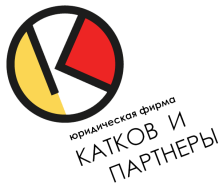 Судебная практика: СЭД (3).
1 августа 2016 г. Суд по интеллектуальным правам по делу №СИП-17/2016 постановил отказать правообладателю в иске ввиду отсутствия у него прав на объект. 
Из текста судебного акта:
«Приложенный истцом скриншот невозможно признать относимым доказательством по делу, так как из него не следует, каким образом и где размещена данная информация, и какое отношение она имеет к обществу и его работникам»;

РЕЗУЛЬТАТ – СУД ФАКТИЧЕСКИ ЛИШИЛ 
ПРАВООБЛАДАТЕЛЯ ПРАВ НА ОБЪЕКТ.
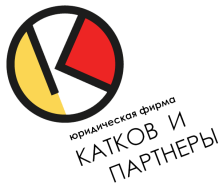 Судебная практика: СЭД (4).
Схожие решения в СОЮ: АПЕЛЛЯЦИОННОЕ ОПРЕДЕЛЕНИЕ Свердловского областного суда от 19 сентября 2014 г. по делу №33-12264/2014.
Из текста судебного акта:
«Суд критически оценил представленные ответчиком доказательства - распечатку карточки СЭОДО (системы электронного документооборота) и показания свидетеля В., указав, что распечатка не соответствует требованиям ст. 67 Гражданского процессуального кодекса Российской Федерации и является недопустимым доказательством…».
NB. Дело о трудовом споре затронуло права на НМА Работодателя!
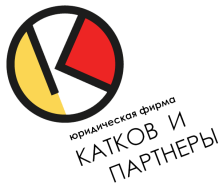 Последствия: основной перечень.
Риск утраты компанией прав на объекты (РИД).
Риск обвинения компании и её клиентов в незаконном использовании объектов (РИД).
Риск запрета использования компанией и её клиентами объектов (РИД).
Риск привлечения к гражданской, административной, уголовной и иным видам ответственности компании и её менеджмента.
Риск репутационных потерь (огласка «пиратского» использования чужих РИД).
Риск утраты действующих и новых клиентов.
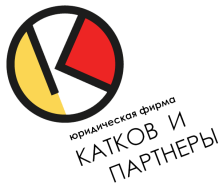 Утрата прав на объект.
Компания потеряет права на РИД. 
Суд признает, что права РИД принадлежат работникам, а работодатель использует их незаконно. 
Примеры – в судебных актах Суда по интеллектуальным правам: Постановление СИП по делу №А-40-184777/2013                          от 11.12.2014, Постановление СИП от 01.08.2016 г. по делу NСИП-17/2016 и др. 
Аналогичная ситуация и с произведениями, созданными подрядчиками.

NB. Подробнее см. специальный судебный Обзор «КАКТОВ И ПАРТНЁРЫ» по данной категории судебных дел.
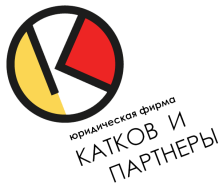 Обвинение в незаконном использовании.
Гражданско-правовая ответственность (ст.ст.1253, 1301 и другие нормы ГК РФ).

Административная ответственность (ст.ст.7.12., 14.10.и другие составы КоАП РФ).

Уголовная ответственность (ст.ст.146, 147, 180, 159 и другие составы УК РФ).
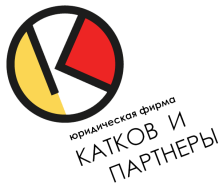 Исковые требования: что может суд.
Убытки (ч.1 ГК РФ, ч.4 ГК РФ).
Компенсация (ст.1301 ГК РФ и далее по ОИС).
Прекращение нарушения: остановка использования = блокировка деятельности.
Ликвидация юр.лица нарушителя (1253 ГК РФ).
Блокировка ссылки (187-ФЗ).
Блокировка сайта (187-ФЗ).
Иное.
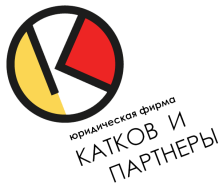 Административные и правоприменительные / правоохранительные инструменты.
УК РФ: ст.146, 147, 180, 159.6.
КоАП РФ: ст.7.12., 14.10, 14.33.
ГК РФ: ст.1253, 1270 и др.
Ст.13 Закона «О полиции».
УПК РФ.
Закон об ОРД.
ГПК РФ: ч.3 ст.26.
Прочие нормы.
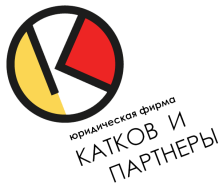 ОСОБЕННОСТИ ОПК.
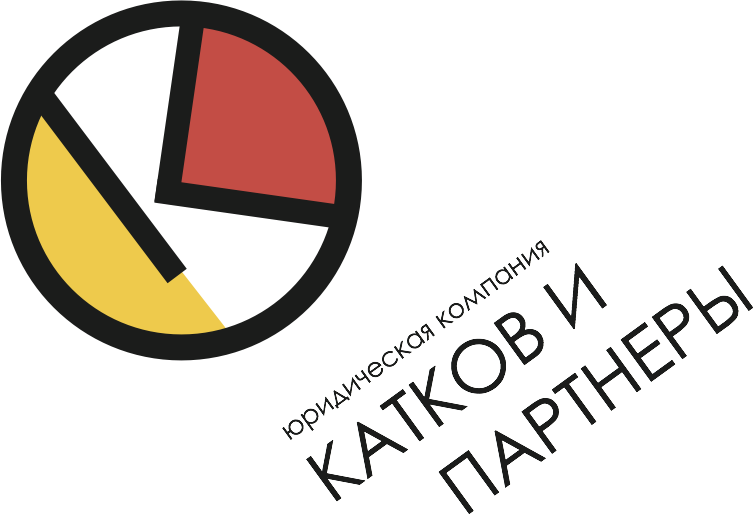 Особенности ОПК.
Наличие большой базы технических документов (ГОСТы, ТУ).
Наследие СССР (и сложности с правами в связи с этим).
Секретность (и сложности в управлении в связи с этим).
Длительное нахождение в режиме «военном» - как следствие, коммерческая неготовность к диверсификации.
Тренд последних лет – государство ориентирует на диверсификацию.
Проблемы регулирования (GR).
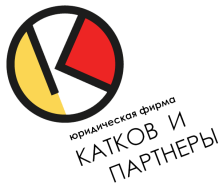 Эффект бумеранга.
Шаг 1. Правообладатель атакует нарушителя.

Шаг 2. Нарушитель анализирует документы.

Шаг 3. Аргументы атакующей стороны обращаются против самого правоообладателя.

РЕЗУЛЬТАТ – НАРУШИТЕЛЬ ПРЕСЛЕДУЕТ ПРАВОООБЛАДАТЕЛЯ, А НЕ НАОБОРОТ.
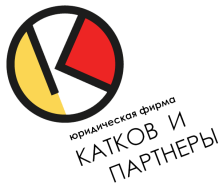 Решение проблемы: подходы.
А. Бороться с последствиями (рисковать и «тушить пожары»)
или
Б. Управлять процессом (планировать, упреждать, быть готовым).

ЧТОБЫ УПРАВЛЯТЬ ПРОЦЕССОМ, 
НУЖНО СОЗДАТЬ СИСТЕМУ.

СИСТЕМА = ДОКУМЕНТЫ (ФОРМЫ) + АЛГОРИТМЫ (РЕГЛАМЕНТЫ) + КОНТРОЛЬ.
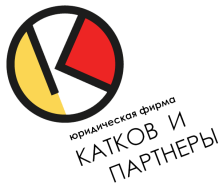 Цели создания системы.
Система защиты интеллектуальной собственностью, предназначена для стандартизации и унификации деятельности компании, обеспечивающей решение правовых вопросов, связанных с созданием  результатов интеллектуальной деятельности. 
Создание системы осуществляется в целях обеспечения правовой охраны результатов интеллектуальной деятельности компании, их своевременного выявления и учета, минимизации рисков получения претензий от государственных органов и иных лиц по вопросам владения и использования объектов интеллектуальной собственности, репутационных и материальных потерь,  привлечения к гражданской, административной, уголовной и иным видам ответственности Компании и/или её менеджмента, а также создания условий для эффективного управления активами, сформированными  за счет объектов интеллектуальной собственности.
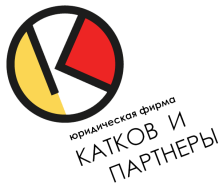 Основные элементы и процессы системы управления ИС.
Стратегический документ: IP-стратегия.
Регламент оформления прав на служебные произведения (ТК РФ).
Регламент оформления прав на подрядные произведения (ГК РФ).
Порядок выявления охраняемых РИД и иных объектов ИС.
Регламент паспортизации объектов и ведения их реестра.
Методические рекомендации по капитализации НМА.
Регламент проверки приобретаемых объектов.
Регламент регулярного аудита и оценки объектов.
Положение о работе СЭД по оформлению электронных документов на ОИС.
Иные бизнес-процессы (в зависимости от управленческой концепции).
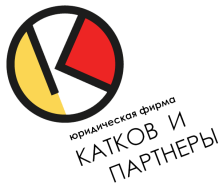 Требования к системе и основные ошибки.
Ошибка №1. Процесс не регламентирован вообще.
Ошибка №2. Регламент есть, форм нет (нет правильного оформления).
Ошибка №3. Формы есть, регламента (порядка их применения) нет.
Ошибка №4. Формы и регламенты есть, но они содержательно слабые (как правило – не соответствуют практике).

Итого, система должна включать в себя 
(требования):

Регламент (порядок) исполнения процесса.
Формы для исполнения процесса (в случае с ИС – для оформления прав), соответствующие судебной практике.
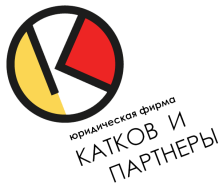 Порядок  создания системы.
Шаг 1. Диагностика  систем защиты интеллектуальной собственности и технологий на предприятии.
Шаг 2. Выявление недостатков и способов их устранения.
Шаг 3. Разработка организационно-методического и документационного обеспечения управления интеллектуальной собственностью.
Шаг 4. Внедрение регламентирующей документации.
Шаг 5. Разработка систем контроля за соблюдением регламентирующих процедур, в том числе:
- выявления объектов;
- оформления прав на объекты, созданные работникам;
- оформления прав на объекты, созданные подрядчиками;
- прочие процедуры.
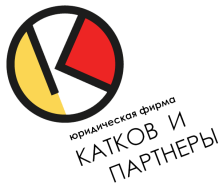 ЗАЩИТА.
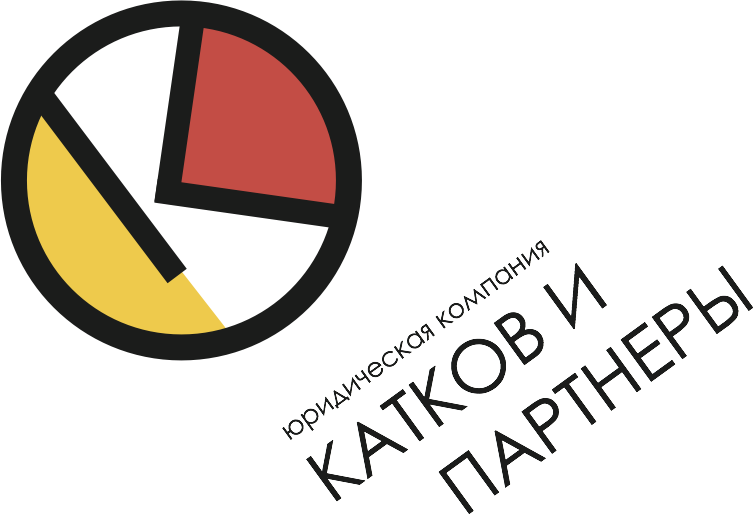 Защита: он-лайн, офф-лайн и весь мир.
Термины:
Охрана = создание объектов (см.раздел об охране).
Защита = выявление и пресечение нарушений (см.на слайде регламент мониторинга).

Направления защиты:
он-лайн (цифровая среда);
офф-лайн (товарная полка);
РФ и страны мира.
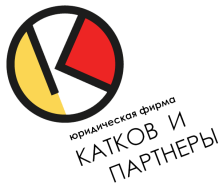 Защита: офф-лайн.
Система закупок (мониторинг – выявление – фиксация – описание – подготовка доказательств к претензионно-исковому и правоохранительному производству).

Система экспертиз (товаров / стоимости, разные экспертные организации, имя, репутация).

Адвокатский пул / судебная команда (юристы должны количественно переваривать любой объём).

Креативный подход (не только МВД и суд, но и ФАС, Роспотребнадзор, ФНС, иные службы).

Региональное присутствие: на примере нашей федеральной сети – это все федеральные округа.
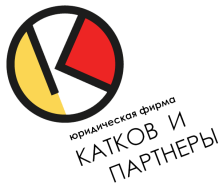 Защита: он-лайн.
Автоматизированный мониторинг товаров, распространяемых на:

Интернет сайтах -  10 000 сайтов;
Поисковых машинах – Яндекс, Google,Bing;
Социальных сетях -  vKontakte, Facebook, ОК;
Платформах для объявлений – TIU, AVITO, PULSCEN, BLIZKO, irr.ru (всего 120 шт.)
Сетях контекстной рекламы – Google.Adords и Яндекс.Директ;
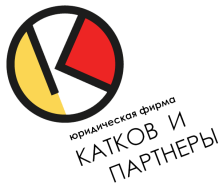 Защита: он-лайн (2).
Подавление трафика в сети Интернет интернет-ресурса, распространяющего контрафактную продукцию:

Изъятие страниц из результатов поисковой выдачи Google;
Блокирование контекстной рекламы Интернет-магазинов в сетях Яндекс.Директ, Google AdWords;
Удаление предложений нарушителей из Яндекс.Маркет;
Удаление предложений контрафактной продукции на ресурсах avito.ru, irr.ru и т.п.;
Блокирование публикаций и сообществ в социальных сетях VK.com, OK.com, Facebook, Instagram, направленных на реализацию продукции;
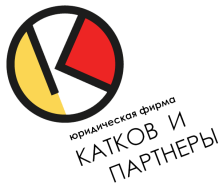 Защита: он-лайн (3).
Претензионная работа с администраторами сайтов.
Претензионная работа с хостинг-провайдерами,
И – ЭТО ВАЖНО 
– АНАЛИТИКА:
полноценное маркетинговое исследование товаропроводящей цепи, до последнего звена продаж (адреса, телефоны, сайт, электронная почта), 
все интернет ресурсы, которые не попадут в товаропроводящую цепь, будут изучаться более досконально на предмет возникновения продукции Правообладателя, 
возможны возникновения отдельных  товаропроводящих цепей, не замыкающихся на Правообладателе (это говорит о контрафактной дистрибуции),
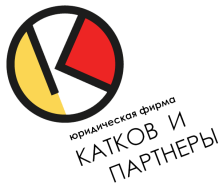 Защита: весь мир.
Целевое состояние защиты ИС по всему миру:
Россия
США
Великобритания
Германия, Франция и другие страны ЕС
Китай, Корея, страны Юго-Восточной Азии
Чехия, Болгария и другие страны Восточной Европы
Оффшорные и льготные налоговые юрисдикции
Страны Африки
Страны Ближнего востока
Прибалтика (Литва, Латвия, Эстония)
страны ЕАЭС и ближнего зарубежья.

Единый центр управления – в штаб-квартире в Москве.
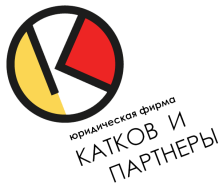 КАПИТАЛИЗАЦИЯ.
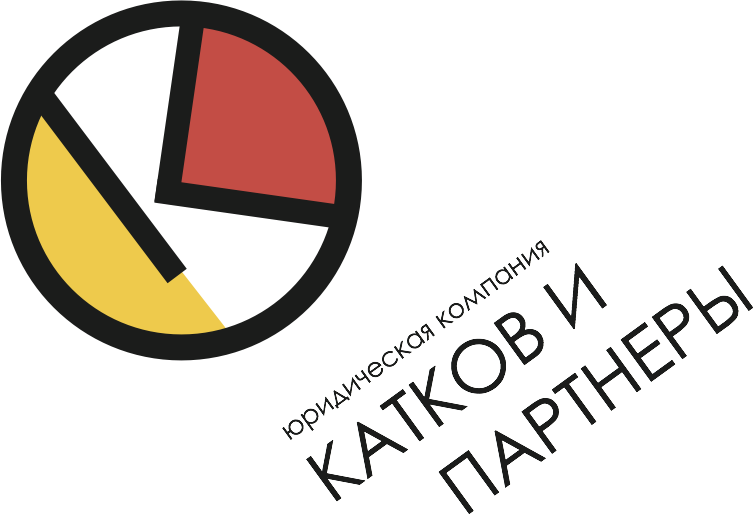 Капитализация НМА.
Капитализация НМА 

расходы = в доходы;
1 рубль затрат = 1 рубль активов (а не расходы);
увеличение объёма активов на балансе; 
улучшение финансового результата,

НО! – надо обосновать, что это актив.
НО!! – надо скоординировать со стратегией.
Капитализация НМА (2).
Требования к НМА, как активу

А) Деловые (ОИС относится к деятельности компании, генерирует cash flow и т.д.).

Б) Формальные (должен соответствовать ПБУ, требованиям РСБУ/МСФО, иным требованиям; относится к определённой категории объектов, иметь свидетельство или иной документ).

В) Иные.
Капитализация НМА (3).
Этапы

Поиск объектов.
Выявление объектов.
Проверка документов.
Исправление недостатков.
Оформление доп.документов.
Постановка на баланс в качестве НМА.
Дополнительные процедуры (льготы, оценка, спец.методики, иное).
Капитализация НМА (4).
Правовая база.
РСБУ:
ПБУ 14/2007 «Учёт НМА».
ПБУ 17/02 «Учёт расходов на НИОКР». 
ВАЖНО! С 2020 года должны вступить в силу новые ПБУ. 
МСФО: 
3. IAS 38.
Налоговый учёт:
4. НК РФ, ст.257.
5. Письма Минфина.
Etc.
Выводы и рекомендации.
ОХРАНА. Главная ошибка – считать, что если у Вас есть трудовой договор, у Вас есть права. Это не так. 

ЗАЩИТА. Необходим международный охват и серьёзные мониторинговые технологии. 

КАПИТАЛИЗАЦИЯ. Определяемся со стратегией, ищем объекты, оформляем, ставим на учёт.

НЕОБХОДИМО СОЗДАНИЕ ЕДИНОЙ СИСТЕМЫ 
(ДОКУМЕНТЫ + АЛГОРИТМЫ + КОНТРОЛЬ) 
УПРАВЛЕНИЯ ИНТЕЛЛЕКТУАЛЬНОЙ СОБСТВЕННОСТЬЮ.
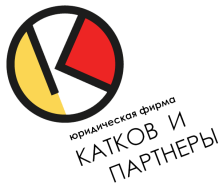 КАТКОВ И ПАРТНЁРЫ
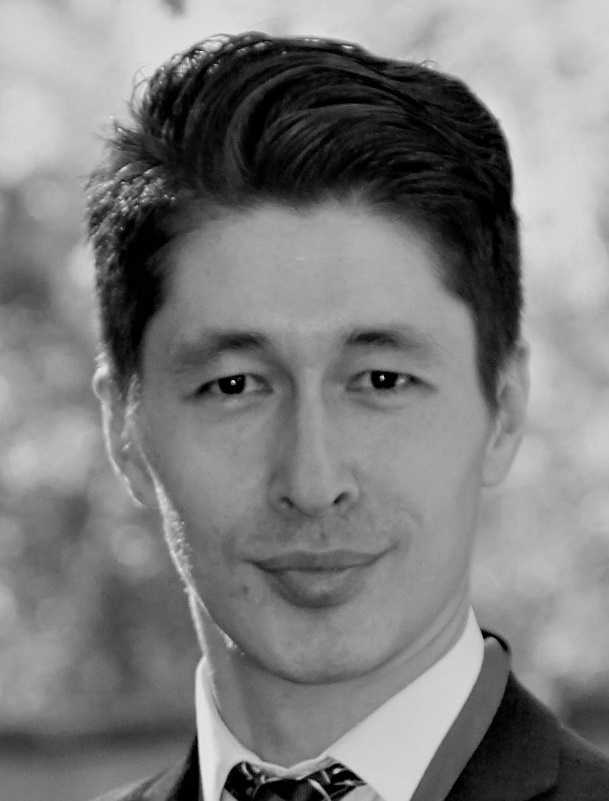 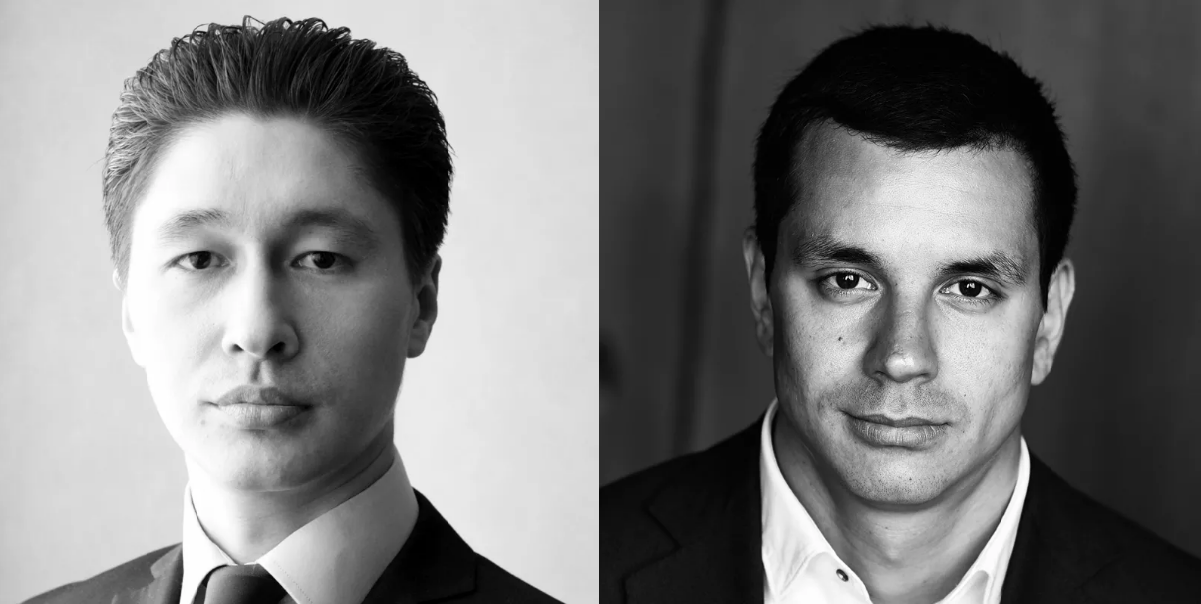 Павел Катков
+7 (495) 642-37-27
p.katkov@katkovpartners.ru
Алексей Катков
+7 (495) 642-37-27
a.katkov@katkovpartners.ru
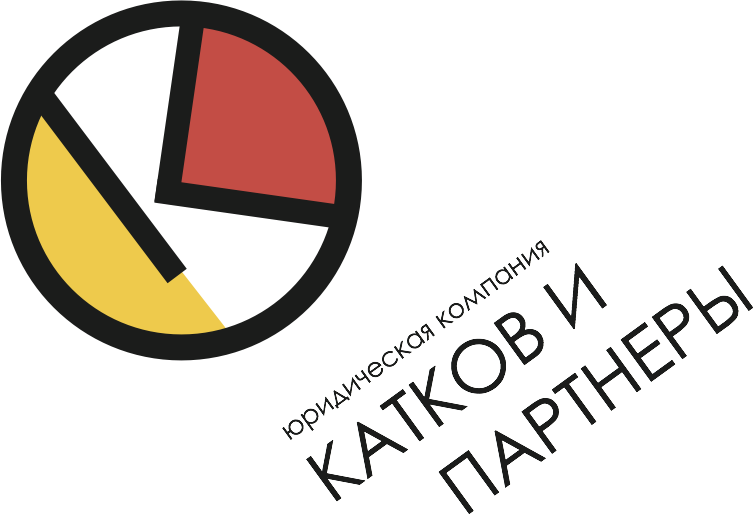